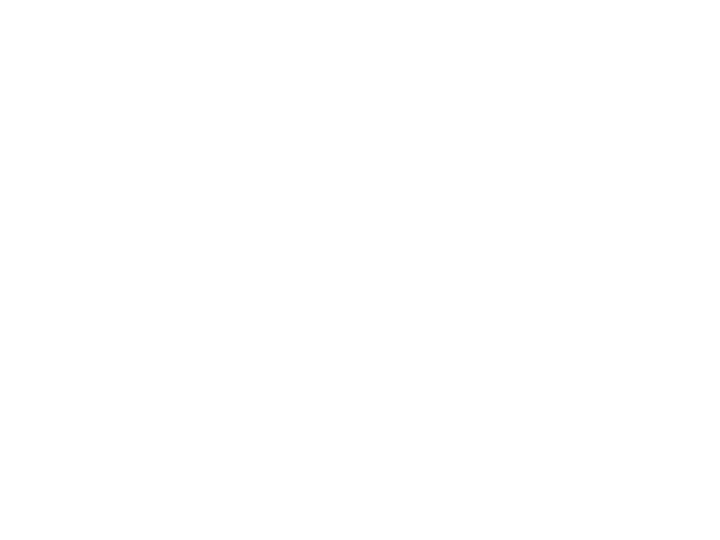 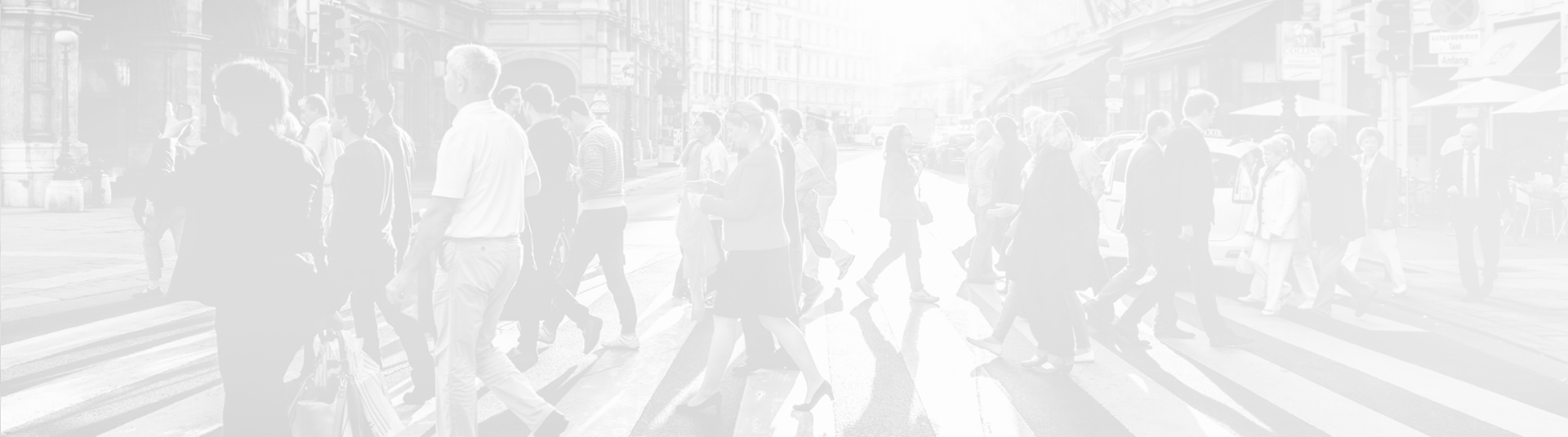 #CEMRmeets
27 September 2022
CEMR Retreat
- Workshop 2 -Challenges on local inclusion: Evidence on the political and financial impact of the recent flow of refugees into Europe
Supported by the Citizens, Equality, Rights and Values
Programme of the European Union (2021-2027)
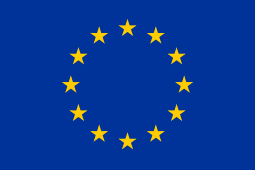 #CEMRmeets
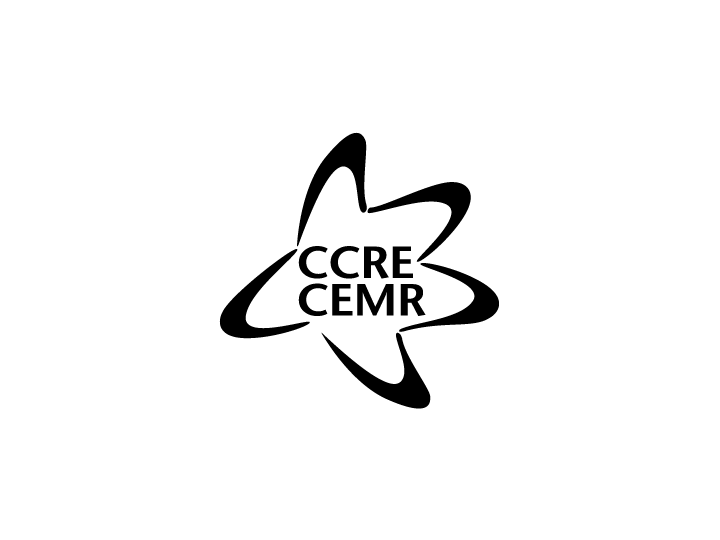 Workshop 2 - Challenges on local inclusion: Evidence on the politicaland financial impact of the recent flow of refugees into Europe
27 Sept. | 09:30-10:45
According to the United Nations, at least 12 million people have fled their homes since the war in Ukraine began.Over 5 million having gone to other countries. Poland has taken the highest number of refugeesMoldova has received the largest concentration of refugees by population. But there are other countries that welcomed a significant number of refugees as well.
#CEMRmeets
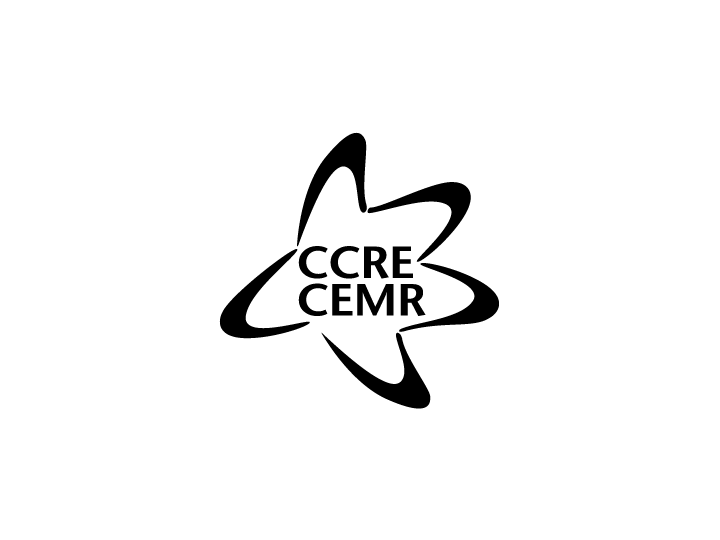 Workshop 2 - Challenges on local inclusion: Evidence on the politicaland financial impact of the recent flow of refugees into Europe
27 Sept. | 09:30-10:45
Main Challenges  Accommodation                    Education   Health                                     Employment
#CEMRmeets
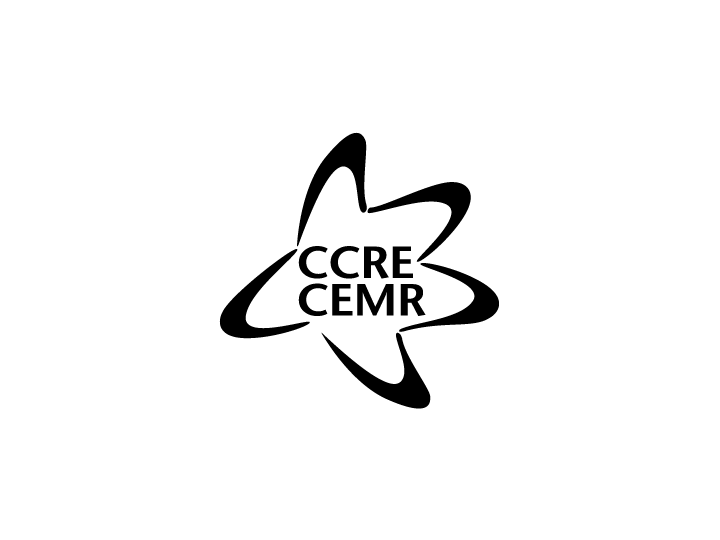 Workshop 2 - Challenges on local inclusion: Evidence on the politicaland financial impact of the recent flow of refugees into Europe
27 Sept. | 09:30-10:45
Evidences from different stakeholders: - Financial burden on local resources (mainly at municipal level) - Difference from the 1st and the 2nd semester in terms of accessibility of funds
#CEMRmeets
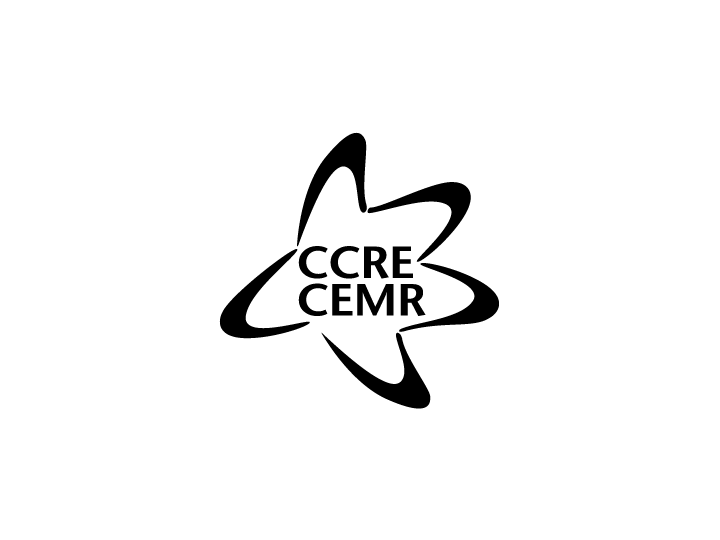 Workshop 2 - Challenges on local inclusion: Evidence on the politicaland financial impact of the recent flow of refugees into Europe
27 Sept. | 09:30-10:45
Guiding questions for the discussion: - Are the other associations and their members experiencing the same challenges or different ones?  - What are the relations with the national level when it comes to the impact of situations like an humanitarian crisis entailing a massive flow of people arriving on local territories? - What did the Ukrainian refugee crisis taught to #localgov in terms of preparedness to future crisis?